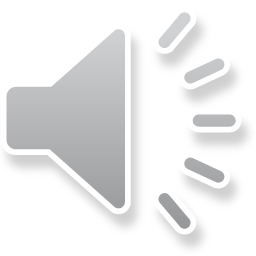 家族信託の検討から
実行まで
セミナー資料　栂村行政書士事務所　　相談は無料ですのでお気軽に：0898-35-1022　Mail:：m.tsugamura＠tsugaoffice.jp
１．信託内容を検討する（信託設計：基本検討事項の決定）

（１）検討すべき内容

　　①　信託の目的
　　　⇒　何の為に信託をするのか
　　
　　②　財産を誰に託したいのか
　　　⇒　財産を託せる信頼できる人がいるか
　　
　　③　どの財産を託すのか
　　　⇒　財産全てか一部の特定財産か
　
　　④　受益者を誰にするのか
　　　⇒　利益の恩恵を受ける人を誰にするのか
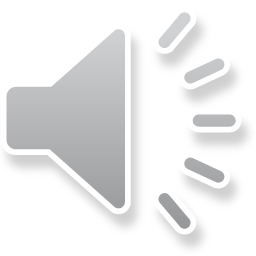 セミナー資料　栂村行政書士事務所　　相談は無料ですのでお気軽に：0898-35-1022　Mail:：m.tsugamura＠tsugaoffice.jp
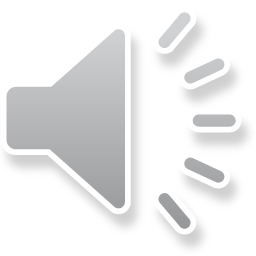 ⑤　信託監督人を指定するのか
　⇒　託された人の管理をチェックする人を指定するのか　　

⑥　信託の終了　
　⇒　信託の終了をどのような場合にするのか

⑦　残余財産の帰属先　
　⇒　終了した場合、誰に残余財産を帰属させるのか

⑧　家族の同意を得ておく
　⇒　家族の協力と受託者の権限などについて理解を得ること
セミナー資料　栂村行政書士事務所　　相談は無料ですのでお気軽に：0898-35-1022　Mail:：m.tsugamura＠tsugaoffice.jp
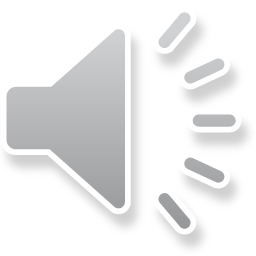 （２）信託内容の検討（基本検討・信託設計）の流れ
⑦
残
余
財
産
の
帰
属
先
は
誰
に
⑧
家族の同意を得ておく
⑥
信
託
の
終
了
は
何
時
に
す
る
の
か
⑤　
信
託
監
督
人
を
指
定
す
る
の
か
③　
ど
の
財
産
を
託
す
の
か
④
利
益
の
恩
恵
を
受
け
る
人
は
誰
か
②財産を託せる人がいるか
①何の為に信託をするのか
信託契約書作成(詳細検討)
現状・課題から家族信託が最適
セミナー資料　栂村行政書士事務所　　相談は無料ですのでお気軽に：0898-35-1022　Mail:：m.tsugamura＠tsugaoffice.jp
２．信託契約書（条文化）を作成する。
　　
　（１）家族信託の目的を定める
　　　　家族信託では、信託契約に定めた信託目的に応じて、財
　　　産の管理人（受託者）が財産を運営することになります。
　　　　家族信託を成功させるためにはこの目的の設定が最も重
　　　要なパートとなります。
　　（例）・認知症の両親の介護費用を工面するための財産管理　　　　　・障害をもつ子どもの財産管理と生活費の支給のため　　　　　・遺産分割のトラブル防止のため


　（２）財産管理人（受託者）を決める
　　　　受託者は、信頼できる子供等が多い。大切なことは、財産
　　　を預ける親族だけでなく、家族全員が納得のできる人を選ぶ
　　　ことです。
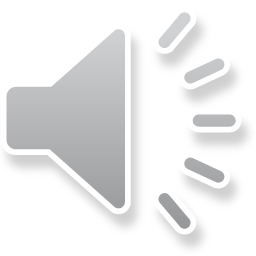 セミナー資料　栂村行政書士事務所　　相談は無料ですのでお気軽に：0898-35-1022　Mail:：m.tsugamura＠tsugaoffice.jp
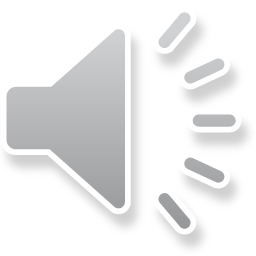 （３）信託財産を決める
　　　　　財産の管理人（受託者）に委託する財産の金額、種類を
　　　　定めます。　

　（４）利益を受け取る人（受益者）を定める
　　　　　財産から得られる利益を受け取る人を決める。
　　　　　財産から得られる利益を受け取る人（受益者）が亡く
　　　　なった後も、次の利益の受け取る人をあらかじめ定めておけ
　　　　ば、家族信託を継続することが可能です。

　（５）信託監督人の指定
　　　　　財産管理人（受託者）の財産管理状況の監視・監督を、財
　　　　産を預けた委託者に代わって行う者（信託監督人）を指定で
　　　　きます。
セミナー資料　栂村行政書士事務所　　相談は無料ですのでお気軽に：0898-35-1022　Mail:：m.tsugamura＠tsugaoffice.jp
（６）受益者代理人の指定
　　　　預けた財産から生じる利益を受け取る受益者が権利を行使
　　　できない時に、受益者にかわって権利を行使する権限を与え
　　　れた者（受益者代理人）を指定できます。

（７）信託の終了事由を決める
　　　　通常、財産から得られる利益を受け取る人が亡くなった時
　　　点で終了とすることが多いのですが、利益を受け取る権利を
　　　引き継がせる場合は、次順位に定められた受益者に引き継が
　　　れ、最終的な利益を受け取る権利を有する者が亡くなった時
　　　点で終了とさせます。

（８）信託終了時の残余財産の帰属者の指定
　　　　残余財産受益者及び帰属権利者を指定します。この場合、　
　　　遺留分にも配慮することが望ましい。
　　　　信託契約に残余財産が誰に帰属するのかが規定されていな
　　　い場合には，委託者（またはその相続人）に帰属します。
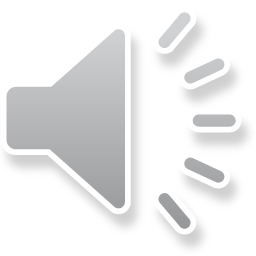 セミナー資料　栂村行政書士事務所　　相談は無料ですのでお気軽に：0898-35-1022　Mail:：m.tsugamura＠tsugaoffice.jp
（９）家族の同意を得る
　　　　家族信託を検討するにあたっては、家族全員の同意を得る
　　　ことが欠かせません。契約後のトラブルを避けるためにも同
　　　意を取ることが必要です。

（10）金融機関に相談する
　　①　信託口座を開設するにあたって、契約（案）を提示し、確
　　　　認をとること。
　
　　　信託財産に現金がある場合には、現金を管理する信託口座
　　　を作成します。契約書（案）が出来上がった段階で、銀行に　
　　　契約内容案をチェックしてもらい、口座作成が可能かどうか
　　　打診します。

　　　　公正証書にする前に銀行に相談し、確認を取っておくこと
　　　が必要です。
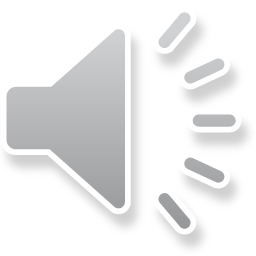 セミナー資料　栂村行政書士事務所　　相談は無料ですのでお気軽に：0898-35-1022　Mail:：m.tsugamura＠tsugaoffice.jp
②　信託する不動産に担保が設定されている場合

　　　　　金融機関に借入れをした際に抵当権を設定されている場合、
　　　　信託不動産の名義を変更することとなるため、あらかじめ相
　　　　談し、確認を取ることが必要です。　

（11）公正証書として信託契約書を作成する。
　　　①　公正証書（案）を作成する

　　　②　必要な書類を準備する

　　　③　公証役場に出向いて公正証書を作成する

　　＊費用（財産価格に応じて手数料が決定）
　　　例えば不動産の場合、固定資産税評価額が8,000万円の不動産
　　　の場合、手数料は43,000円となります。
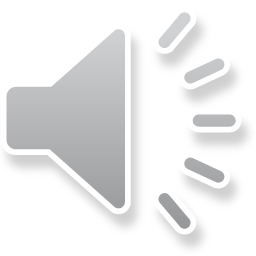 セミナー資料　栂村行政書士事務所　　相談は無料ですのでお気軽に：0898-35-1022　Mail:：m.tsugamura＠tsugaoffice.jp
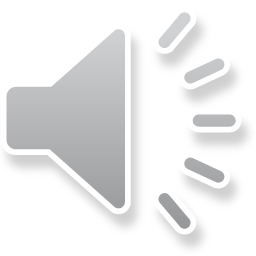 ⑫　信託設計に基づく契約書作成（公正証書）の流れ
⑩
公正証書として信託契約作成
⑨金融機関に相談する
⑦
信託終了事由を決める
⑥
受益者代理人の指定
④　
受益者を決める
⑧
残余財産の帰属先を決める
⑤
信託監督人の指定
③
信託財産を決める
①　
家族信託の目的を定める
②財産管理人(受託者)を決める
信託登記・信託口座開設等の手続
信託設計に基づき
セミナー資料　栂村行政書士事務所　　相談は無料ですのでお気軽に：0898-35-1022　Mail:：m.tsugamura＠tsugaoffice.jp
３．不動産の信託登記を行う
　　　　信託財産に不動産がある場合には、その不動産の登記簿
　　　謄本に信託財産である旨の登記を入れます。



　４．銀行で信託専用口座を作成する
　　　　なぜ、信託口座を開設するかというと、受託者の口座と分
　　　別管理するためで、特に信託専用口座は倒産隔離機能（受託
　　　者が破産しても差押ができない）があるからです。　　　
　　　　公正証書を作成する前の案段階の契約書で口座開設可能で
　　　あることを確認を取った後、信託口座を開設する。口座開設
　　　には費用がかかります。
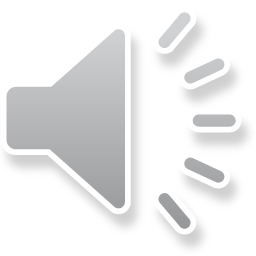 セミナー資料　栂村行政書士事務所　　相談は無料ですのでお気軽に：0898-35-1022　Mail:：m.tsugamura＠tsugaoffice.jp